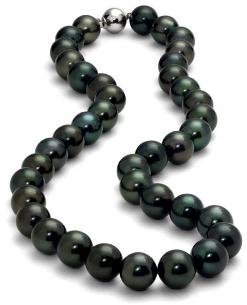 Abstract Data TypesSets, lists, trees, etc.
Lecture 9
CS2110 – Fall 2013
References and Homework
2
Text:
Chapters 10, 11 and 12

Homework: Learn these List methods, from http://docs.oracle.com/javase/7/docs/api/java/util/List.html
add, addAll, contains, containsAll, get, indexOf, isEmpty, lastIndexOf, remove, size, toArray
myList = new List(someOtherList)
myList = new List(Collection<T>)
Also useful: Arrays.asList()
[Speaker Notes: This is part of the Java Collections classes. List is an INTERFACE. It describes the operations available on a List.
We’ll talk in a minute about the use of interfaces.]
Introduction to Danaus
3
Simulation of a Butterfly on an island, with water, cliffs, trees. A3, just fly around in a specific way. A5, A5, collect info about the island, A6 collect flowers, etc. Aroma, wind.
[Speaker Notes: Demo Danaus and A3. Put more on the slide as you see fit.]
Understanding assignment A3
4
A 4x4 park with the butterfly in position (1,1), a flower and a cliff.
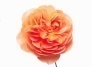 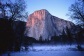 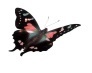 Understanding assignment A3
5
A 4x4 park with the butterfly in position (1,1), a flower and a cliff.

The same park! The map “wraps” as if the park liveson a torus!
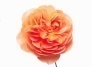 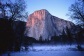 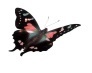 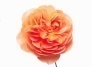 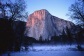 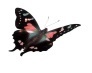 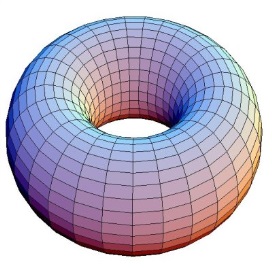 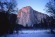 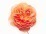 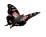 Summary of These Four Lectures
6
Discuss Abstract Data Type (ADT): set of values together with operations on them: Examples are:
set, bag or multiset                         tree, binary tree, BST
list or sequence, stack, queue         graph
map, dictionary
Look at various implementations of these ADTs from the stand-point of speed and space requirements. Requires us to talk about
Asymptotic Complexity: Determining how much time/space an algorithm takes.
Loop invariants: Used to help develop and present loops that operate on these data structures —or any loops, actually.
[Speaker Notes: Both asymptotic complexity and loop invariant are general concepts that we use to define, develop, present, and and analyze various data structures.
The phrase “data structure” means simply some well defined way of structuring data. An array is a data structure. A singly linked list is a data structure. Etc.]
Abstract Data Type (ADT)
7
An Abstract Data Type, or ADT: 
A type (set of values together with operations on them), where:
We state in some fashion what the operations do
We may give constraints on the operations, such as how much they cost (how much time or space they must take)
We use ADTs to help describe and implement many important data structures used in computer science, e.g.:
set, bag or multiset                         tree, binary tree, BST
list or sequence, stack, queue         graph
map, dictionary
[Speaker Notes: There really is no need for the term ADT, since it is basically a type: a set of values together with operations on them.
The word “abstract” is used because, in defining an ADT, we don’t give an implementation, we just define the “behaviour”
that is required by defining the operation operations on the values –giving a specification of those values.

Set is a mathematical concept; it just means a bunch of DIFFERENT values. A bag or multiset is a bunch of values in which the same value map appear many times.
E.g. We can have a bag of coins. There may be many quarters in it, many nickels. But a set of coins has at most one quarter, at most one nickel.]
ADT Example: Linked List
8
Head = first element of the list
Tail = rest of the list

33
10
-7
1
84
head
tail
ADT example: set (bunch of different values)
9
Set of values: Values of some type E (e.g. int)
Operations:
	1. Create an empty set (using a new-expression)
	2. size()     	 –   size of the set
	3. add(v)	 –   add value v to the set (if it is not in)
	4. delete(v) –   delete v from the set (if it is in)
	5. isIn(v) 	 –   = “v is in the set”
We learn about  hashing later on, it gives us such an implementation
Constraints: size takes constant time.
add, delete, isIn take expected (average) constant time but may take time proportional to the size of the set.
[Speaker Notes: Have to make sure they know that set is the mathematical thing they should already know about it. No duplicates.
If it may continue duplicates, we call it a BAG.

“Constant time” means that the time it takes, or the number of operations it takes to do it, is bounded above by some
Constant. It means that the time cannot depend on the size of the set.

Expected or average time: If you took a look at all possible sets and tried to add an element, this is the average time.
You might think that it depends on the size of the set –how can you expect to tell whether a value is in the set in constant
Time? You might have to look at all values in the set.

There is a technique called hashing that allows us to implement these operations in expected constant time. We will
introduce it to you later on in a recitation.

Later, we formally define what “constant time” means.]
Java Collections Framework
10
Java comes with a bunch of interfaces and classes for implementing some ADTs like sets, lists, trees. Makes it EASY to use these things. Defined in package java.util.
Homework: Peruse these two classes in the API package:
ArrayList<E>: 	Implement a list or sequence –some methods:
	add(e)         add(i, e)       remove(i)     remove(e)
           indexOf(e)   lastIndexOf(e)                 contains(e)
           get(i)           set(i, e)          size()          isEmpty()
Vector<E>: Like ArrayList, but an older class
i: a position. First is 0
e: an object of class E
They  use an array to implement the list!
[Speaker Notes: Any class that implements set<E> must implement all its methods. This is called ”generics”.
Class Vector came with the first Java implementation back in the mid-1990s. Later, the Java people developed
A comprehensive set of of classes to define and implement sets, lists, etc. They did
Update Vector a bit, but for backwards compatibility they could not change it completely the way they wanted.
So they also created ArrayList.]
24   -7   87   78
Maintaining a list in an array
11
Must specify array size at creation
Need a variable to contain the number of elements
Insert, delete require moving elements
Must copy array to a larger array when it gets full
Class invariant: elements are,
in order, in b[0..size-1]
size
4
b
When list gets full, create a new array of twice the size, copy values into it, and use the new array
unused
[Speaker Notes: Here’s one way to implement a list in an array. You need TWO variables: the array and the size. 

1. Note that the class invariant says where the list values are in the array.

2. Note that there is a way to increase the array size when the array gets full. It is expensive, but it can be done.
We can look at such an implementation later.]
Java Collections Framework
12
Homework: Peruse following in the API package:
LinkedList<E>: 	Implement a list or sequence –some methods:

	add(e)         add(i, e)       remove(i)     remove(e)
           indexOf(e)   lastIndexOf(e)                 contains(e)
           get(i)           set(i, e)          size()          isEmpty()
	getFirst()      getLast()
Uses a doubly linked list to implement the list or sequence of values
i: a position. First is 0
e: an object of class E
[Speaker Notes: Any class that implements set<E> must implement all its methods.

You know all about linked lists now, since you implemented one for assignment A2.
Now you see that there exists a class in Java that you can use to use a doubly linked list.]
Stack<E> in java.util       Queue not in java.util
13
Stack<E>: 	Implements a stack:
	size()          isEmpty()
	push(e)        pop()       peek()
Queue Implement a queue:	 	size()          isEmpty()
	push(e)        pop()       peek()
Stack is actually a subclass of Vector,
So you can use all of Vector’s methods
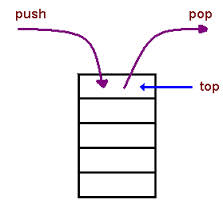 peek: get top or first value but don’t remove it
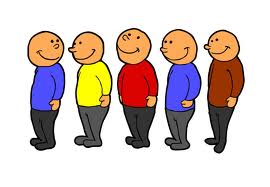 Stack LIFO last in first out
Queue: FIFO first in first out
[Speaker Notes: Two special kinds of lists are the stack and the queue. 

Stack: LIFO. Example, the stack of trays in the cafeteria –you always take the top one.
Example: The stack of frames for method calls that are being executed but have not finished.

Pop removes and returns the top stack value; peek gives you the value without removing it.

2. Interesting: class Stack is implemented using a Vector, which is a more general implementation of a list!

3. Queue: We in America stand on a line to buy tickets for something. The British stand in a queue.
It’s a first-in-first-out structure –the person at the head of the queue.]
Linked List
14
Head = first element of the list
Tail = rest of the list

33
10
-7
1
84
head
tail
Access Example: Linear Search
15
public static boolean search(T x, ListCell c) {
   while(c != null) {
      if (c.getDatum().equals(x)) return true;
      c = c.getNext();
   }
   return false;
}
Why would we need to write code for search?  It already exists in Java utils!
16
Good question!  In practice you should always use indexOf(), contains(), etc

But by understanding how to code search, you gain skills you’ll need when working with data structures that are more complex and that don’t match predefined things in Java utils

General rule: If it already exists, use it.  But for anything you use, know how you would code it!
Recursion on Lists
17
Recursion can be done on lists
Similar to recursion on integers

Almost always
Base case: empty list
Recursive case: Assume you can solve problem on the tail, use that in the solution for the whole list

Many list operations can be implemented very simply by using this idea
Although some are easier to implement using iteration
Recursive Search
18
Base case: empty list
return false


Recursive case: non-empty list
if data in first cell equals object x, return true
else return the result of doing linear search on the tail
[Speaker Notes: Method is declared static, so it belongs to class and can be invoked by class.methodName(), but does not belong to the objects.
Math routines are defined this way: public static int pow(int a, int b) can be called anywhere as Math.pow(2,4)]
Recursive Search: Static method
19
public static boolean search(T x, ListCell c) {
   if (c == null) return false;
   if (c.getDatum().equals(x)) return true;
   return search(x, c.getNext());
}
Iterative linked list reversal
20
Change this:


into this:
pre
head
head
post
v1  null
v1
v3
v2
v1
v4  null
v3
v2
v4
Reverse the list by changing head and all the succ fields
val   succ
Legend:
[Speaker Notes: You know about linked lists now. A2 introduced you to singly linked lists, doubly linked lists, and circular linked lists.
You now know how detailed –and difficult– implementing methods of a linked list can be. Luckily, one we have
a linked-list implementation, we can use it over and over again.

We want to use the task of reversing a linked list to illustrate how we can develop an iterative (loop) algorithm
Using a general picture of what is true before and after each iteration.

In A2, we emphasize that the way to implement an algorithm that changes the linked list is to draw the before-
and after pictures and THEN see what has to be done to change the before picture into the after picture. If you
Don’t do this, you have all sorts of troubles. Please get in the habit of doing this! Here, we show how useful it
Is with a loop, to.

In this case, we want to change the precondition into the postcondition. Not by changing the value field but
By changing the pointers.]
Iterative linked list reversal
21
Change this:

into this:
pre
head
head
post
Use a loop, changing one succ field at a time.  Getting it right is best done by drawing a general picture that shows the state of affairs before/after each iteration of the loop. Do this by drawing a picture that combines the precondition and postcondition.
v1  null
v3
v2
v4
v3
v2
v1
v4  null
[Speaker Notes: This task is easier to do if we draw a picture of what the list looks like before and after each iteration of a loop.]
Iterative linked list reversal
22
Change this:

into this:
pre
head
head
post
The loop will fix the succ fields of nodes beginning with the first one, then the second, etc.
The first part of the list will be reversed —look like pre
The second part will not be reversed —look like post
v1  null
v3
v2
v4
v3
v2
v1
v4  null
[Speaker Notes: If we intend to change the succ fields one at a time, starting at the beginning, we need two linked list, one
Containing the already-reversed portion and the other containing the still-to-be reversed part.

So, in a real sense, we are combining the pre- and post-conditions.]
Iterative linked list reversal
23
pre
head
head
v(n-1)
first i nodes reversed
rest unreversed
v(i+1)
v1  null
v1  null
vn
v2
v1
vn  null
vi
vn  null
loop invariant (it’s always true)
post
[Speaker Notes: We start with the precondition

We now draw the part of the list that has been reversed. This looks like the postcondition.

 We now draw the part of the list that is still to be reversed. This looks like the precondition.

We call this the “loop invariant” –invariant because it is always true. Many times, we can best
Can best develop a loop by first combining the pre and post conditions to form the loop invariant:
A general picture that will be true before and after each iteration.]
Iterative linked list reversal
24
pre
head
head
p1
p3
v(n-1)
Reversed part
head
Unreversed part
u
p4
null
v1  null
vn
v2
v1
vn  null
p2
null
post
[Speaker Notes: We removed the values from the invariant because we are not touching them. We put in names p1, p2, p3, p4 because we will be using them.

There are two variables, the head of the reversed part and the head of the unreversed part. So we have to introduce a local variable.

We let head be the reversed part and

 new variable u be the unreversed part.]
Make the invariant true initially
25
pre
head
p1
p3
Reversed part
head
Unreversed part
u
p4
null
v2
v1
vn  null
p2
null
Initially, unreversed part is whole thing:   u= head;
Reversed part is empty:                             head= null;
[Speaker Notes: We have to figure out how to make the picture true initially. This requires looking at the precondition,
so we have deleted the postcondition. 

1. Initially everything remains to be reversed, so u has to be head.
 Initially, nothing is reversed, so head has to be null.]
When to stop loop?
Upon termination, unreversed part is empty: u == null. Continue as long as u != null
26
u= head; head= null;
while (                              )
u != null
head
p1
p3
v(n-1)
Reversed part
head
Unreversed part
u
p4
null
v1  null
vn
p2
null
post
[Speaker Notes: To find out when to stop, we have to compare the postcondition to the invariant.

Upon termination, the unreversed part is empty, which means that u == null.That means the loop has to continue as long as u is not null.

So here is the loop condition.

Golly, it certainly is easy to figure these out when we have good pictures.]
Loop body: move one node from u list to head list. Draw the situation after the change
27
p1
p3
p3
p4
head
head
u= head; head= null;
while (u != null) {                                                                                 }
27he
Node t= head; head= u; u= u.succ; head.succ= t;
u
u
p4
p1
null
null
p2
p2
null
null
[Speaker Notes: The body of the loop has to remove the first node in list u and put it on the beginning of list head.
Here’s what the list looks like at each iteration.

1. Let’s draw what the two lists look like after that has been done!.

Look:

What’s in u (that’s p3) belongs in head.
What’s in the succ field of p3 (that’s p2) belongs in u.
What’s in head  (that’s p1) belongs in the succ field of node p3.
So it’s a 3-way swap. For that, we have to introduce a temporary variable, t

2. Then we can write the 3-way swap.]
Recursive Reverse
28
Homework:  Write a recursive function for Linked List Reversal!